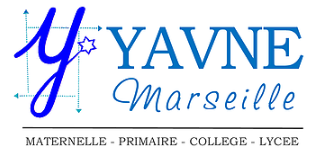 PRESENTATION P.A.C.E.S.
YAVNE VENDREDI 9 NOVEMVRE 2018
LES MATIERES
UE1 : Atomes, biomolécules, génome, bioénergétique, métabolisme (Crédits ECTS : 10) 
UE2 : La cellule et les tissus (Crédits ECTS : 10) 
UE3 (1ère partie) : Organisation des appareils et des systèmes (Crédits ECTS : 6) UE4 : Evaluation des méthodes d’analyse appliquées aux sciences de la vie et de la santé (Crédits ECTS : 4) 2ème semestre : 
UE3 (2ème partie) : Organisation des appareils et des systèmes (Crédits ECTS : 4) 
UE5 : Aspects morphologiques et fonctionnels (Crédits ECTS : 4) 
UE6 : Initiation à la connaissance du médicament (Crédits ECTS : 4) 
UE7 : Santé, société, humanité (Crédits ECTS : 8)
LES POINTS
L’année est notée sur 7000 points : 

   510 points pour les unités d’enseignement communes     
(310 pts au 1er semestre et 230 pts au second) 
 	160 points pour les unités d’enseignement spécifiques.
QCM: MODE D’EVALUATION
UE1
UE 1 – Atome – Bio molécules – Génome – Bioénergétique – Métabolisme 
 
Avec un volume horaire de 80 heures et une épreuve de 60 minutes, l’UE 1 est l’une des deux grosses unités du premiers semestre avec un coefficient de 5 pour les branches médecine, odontologie, maïeutique, kiné, et manipulateur radio. Le plus gros coefficient de 7 pour la branche pharma. 
Autant dire qu’il faudra compter avec la chimie, et on parlera alors chimie organique avec la description des fonctions chimiques de base ainsi que des réactions simples. 
Egalement : description de l’atome, lipides, glucides, protéines, et tout ce qui va avec.. Des cours comme la thermodynamique, les réactions acido basique, les réactions d’oxydoréduction Cette UE comporte de nombreuses bases du lycée
UE2
UE 2 – La cellule et les tissus 
  
Voilà la seconde grosse unité de 80 heures avec un coefficient de 5 pour les branches médecine, odontologie, maïeutique, kiné, et manipulateur radio et 4 pour les pharma. 
Certainement  l’unité la plus lourde à digérer avec un mélange de biologie cellulaire, d’histologie et d’embryologie. 
Jusqu’à fin  septembre des cours de biologie cellulaire uniquement… Jusqu’au chapitre du cytosquelette… vous savez ! Le chapitre 9. Soit 9 chapitres en 26 jours soit dit en passant (= 300 pages !!). 
Passé cela, histologie avec les tissus épithéliaux. Puis de nouveau de la biologie cellulaire, puis de l’histologie… 
Et début  novembre Embryologie.
UE3
UE 3 (Première partie) – Organisation des appareils et systèmes : aspects fonctionnels et méthodes d’études 
  
Une UE non négligeable. Un volume horaire de 48 heures, soit presque la moitié des UE 1 et 2 et un coefficient de 3 pour les branches médecine, odontologie, maïeutique, kiné, et manipulateur radio et 2 pour 	les 	pharma. Des heures de cours sur les propriétés colligatives : osmose, cryométrie et ébulliométrie. Le reste: de l’optique, de la radioprotection, de l’imagerie et de l’électrophysiologie. Les bases de terminale : laser, radioactivité, optique, RMN et spectroscopie.
UE4
UE 4 – Evaluation des méthodes d’analyses appliquées aux sciences de la vie et de la santé 
  
Voilà la plus petite matière du semestre et elle correspond à la biostatistique. 
 32 heures de cours et un coefficient de 2 pour tout le monde, bien que petite matière, elle n’est pas à laisser pour compte. 
La vraie difficulté est clairement l’introduction dans les biostatistiques de la métrologie, des fonctions usuelles, des dérivées et des intégrales. 8 heures de cours et des vraies notions de la terminale S .Le reste : Des probabilités, des variables, de l’aléatoire, des arbres de décision, etc.
NUMERUS CLAUSUS
VOLUME HORAIRE
COMMENT REUSSIR ?
QUANTITE  
MOTIVATION
CONCENTRATION
OPTIMISATION DU TEMPS DE TRAVAIL
MÉTHODOLOGIE
SOMMEIL
HYGIENE DE VIE
ETRE BIEN ENTOURES
MENTAL A TOUTES EPREUVES
ANNALES, QCM +++
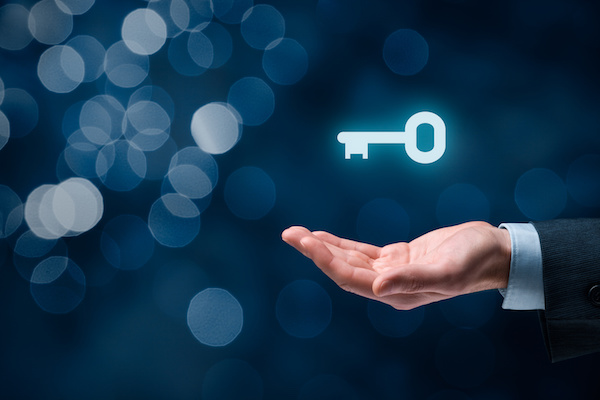 QUOI FAIRE ?
La PACES, c’est un marathon et non un sprint. Les deux dates butoir sont aux mois de janvier et de juin et il faut y arriver en bonne santé

PREPARATION EN AMONT ++ : PREPA PACES TERMINALE, TRAVAIL DE L’ETE

ETRE MAITRE DE SON PLANNING

SAVOIR ECOUTER LES PERSONNES PLUS EXPERIMENTEES
DIFFERENTS TEMPS D’UN ETUDIANT RENTRANT EN PACES
JANVIER A MAI:        PREPA PACES
JUILLET:                    REUSSITE DU BACCALAUREAT
JUILLET:                  CHAMPAGNE
MI JUILLET:           REUNION D’INTEGRATION, 
                                  DISTRIBUTION CLEF USB 
                                  COURS POLYCOPES MIS A JOUR 1ER QUAD
                                  PLANNING DE TRAVAIL ÉTÉ
                                  TUTEUR PERSONNEL, TRAVAIL EN EQUIPE
FIN AOUT: STAGE DE PRE RENTREE
SEPTEMBRE: 1ER QUAD !
PREPA PACES A YAVNE?
Cette prépa PACES Terminales est destinée aux terminales S ambitieux et prudents à la fois qui ont la volonté dès cette année charnière de se donner les moyens de leur objectif final : la PACES
Apprendre à s’organiser, être performant dans son apprentissage, s’avancer sur le programme sans perdre de vue l’objectif du Bac, dédramatiser le concours… Tout cela procure un avantage certain aux futurs étudiants.
                                  ACQUERIR UNE METHODOLOGIE !!
PREPA PACES A YAVNE? 40 HEURES DE COURS
2 SEANCES METHODOLOGIE COACHING  ( 2 FOIS 2 HEURES )

 Définir un emploi du temps idéal, lequel est basé sur un rythme de révision optimisant l’acquisition des connaissances

10 SÉANCES CONSACRÉES AUX COURS PACES
 permettent une première approche complète avec création de fiches d’apprentissage. Comprendre les cours les plus difficiles dans chaque unité d’enseignement permet de prendre de l’avance et d’être à l’aise dès la rentrée universitaire.Bien sûr, il ne s’agit pas de les apprendre – le Bac restant la préoccupation principale –, mais bien de les comprendre et de rédiger ses premières fiches.
QUI POUR LA PREPA PACES?
TUTEURS, ANCIENS DE YAVNE, OU AUTRES, CLASSES PARMI LES MEILLEURS AU CONCOURS ET DES ETUDIANTS AYANT LE CONCOURS FRAIS DANS LEUR TETES
 
COACHING: APPRENDRE À GÉRER SON STRESS OU TOUT AUTRE COMPORTEMENT LIMITANT, METTRE EN PLACE DES STRATÉGIES EFFICACES, PERMET DE RÉUSSIR ET DE VISER L’EXCELLENCE

PROXIMITE TUTEURS TUTES: IDEALE       

SUIVI PERSONNALISE TOUT AU LONG DE LA TERMINALE, DIAGNOSTIC DES POINTS FAIBLES ET SUBLIMER VOS POINTS FORTS

PROFESSEUR EN MATH A TITRE EXCEPTIONNEL
LES MATIERES
JUILLET
Cours mis à jour sur clef USB ou polycopiés UE1, UE2, UE3, UE4

Planning de travail 15 jours avant la rentrée « jour par jour, heure par heure » ; attention toute particulière où l’équipe dirigeante sera aux côtés des étudiants pour leur apprentissage des nouveaux cours : chaque tuteur aura à sa charge 5 étudiants particuliers

QCM type concours en rapport avec les cours sus mentionnés
STAGE PRE RENTREE EN AOUT
Se déroule sur 15 jours avec près de 40 heures de cours portant sur les notions fondamentales du premier quadrimestre
SEANCE Méthodologie et explication du planning quotidien 4 HEURES
Cours UE1 chimie organique, atomistique
Cours UE2 méthodologie biologie cellulaire avec le Dr ILLOUZ Dan. Initiation aux ED et Chapitre 1 à 6
Cours UE3: laser, optique, RMN, spectrométrie, électrophysiologie
Cours UE4: équation différentielles, intégration par partie par un professeur
CONCOURS BLANC
SEMAINE TYPE MASTER PREPA
La semaine à Master Prépa Santé Marseille s’organise de la manière suivante :
Dimanche: envoie des QCM de préparation à l’écurie
Lundi : Qcm dirigés type concours avec correction orale en petits groupes
Mardi : Cours spécifique cours UE1/UE3/UE4 préparatoire à l’écurie
Mercredi 12h30 ou 18h30 : écurie évaluant l’étudiant avec note et classement. Correction détaillée avec tuteur en petits groupes
Jeudi : séance spécifique méthodologie Biologie cellulaire
Vendredi: correction DIRIGES des annales UE1 UE2 UE3 ET UE4
              10 MASTER COACHING QCM QUOTIDIENS SUR LES COURS DU JOUR
               MIS EN LIGNE A 12H30 DES COURS MIS A JOUR
Coaching MASTER PREPA
Ce coaching personnalisé comprend 6 points 

Diagnostic des faiblesses et des points forts de chaque étudiant lors d’un entretien individuel avec le Dr ILLOUZ Dan 

Accompagnement psychologique et préparation mentale tout au long de l’année
 
Remise en question hebdomadaire et bilan après chaque examen : 1 tuteur pour 2 étudiants
 
Rendez-vous individuel mensuel avec l’étudiant
 
Relation avec les parents ou responsables légaux très affirmés car un bulletin sera transmis aux parents après chaque cycle d’écurie. Rendez-vous mensuel téléphonique ou dans nos locaux avec les dits parents
 
Planning de travail quotidiens et planning de révisions décembre et mai
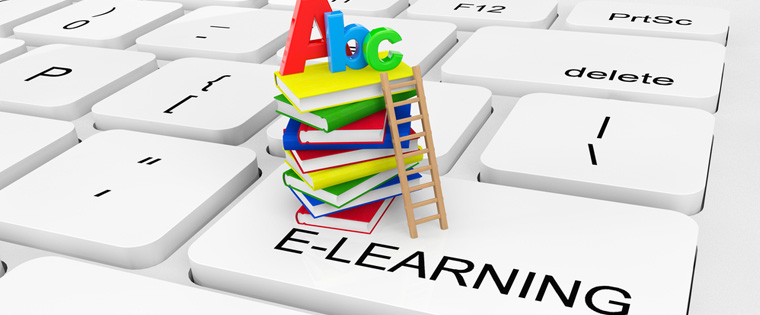 ENFIN MASTER PREPA 2.0
E – MASTER

MASTER PREPA SANTE MARSEILLE met à disposition des étudiants un espace privé sur son site Internet. Ils peuvent y trouver les cours du jour, les annales corrigées, les QCM MASTER COACHING, QCM DIRIGES et leur classement, ainsi que des fiches récapitulatives rédigées par l’équipe pédagogique.
GROUPES WHAT’S APP AVEC TOUTES LES INFORMATIONS ET ENSEIGNEMENTS CLES ET ENVOI DE QCM ET COURS
EXEMPLE PLANNING SEMAINE
270 M2 POUR TRAVAILLER DANS DES SALLES CONNECTEES ET CAFETERIA SALLE DE REPOS
CONCLUSION
AMBITION 
ORGANISATION
CLASSE DE TERMINALE ++
PREPARATION EN AMONT 
MENTAL D’ACIER
ENVIRONNEMENT SAIN
BIEN S’ENTOURER
LE PLUS IMPORTANT: ETRE QUELQU’UN DE BIEN ET ACQUERIR UNE SAGESSE TOUT AU LONG DE SA VIE, APPRENDRE DE CHAQUE SITUATION ET DE CHAQUE PERSONNE
MERCI POUR VOTRE ATTENTION
« Si vous n’avez aucune chance alors saisissez-là  »

 Schopenhauer
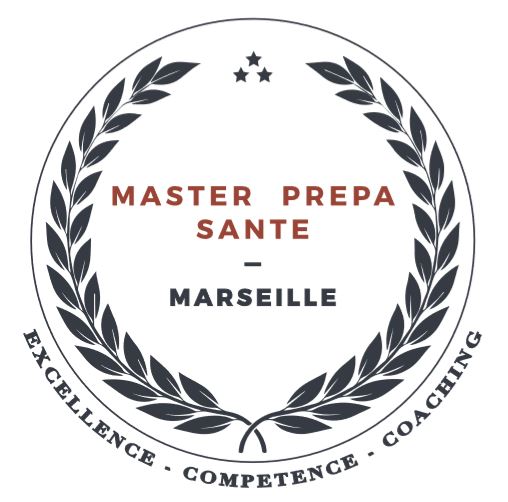 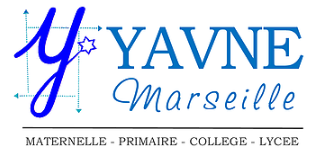